MARKETING
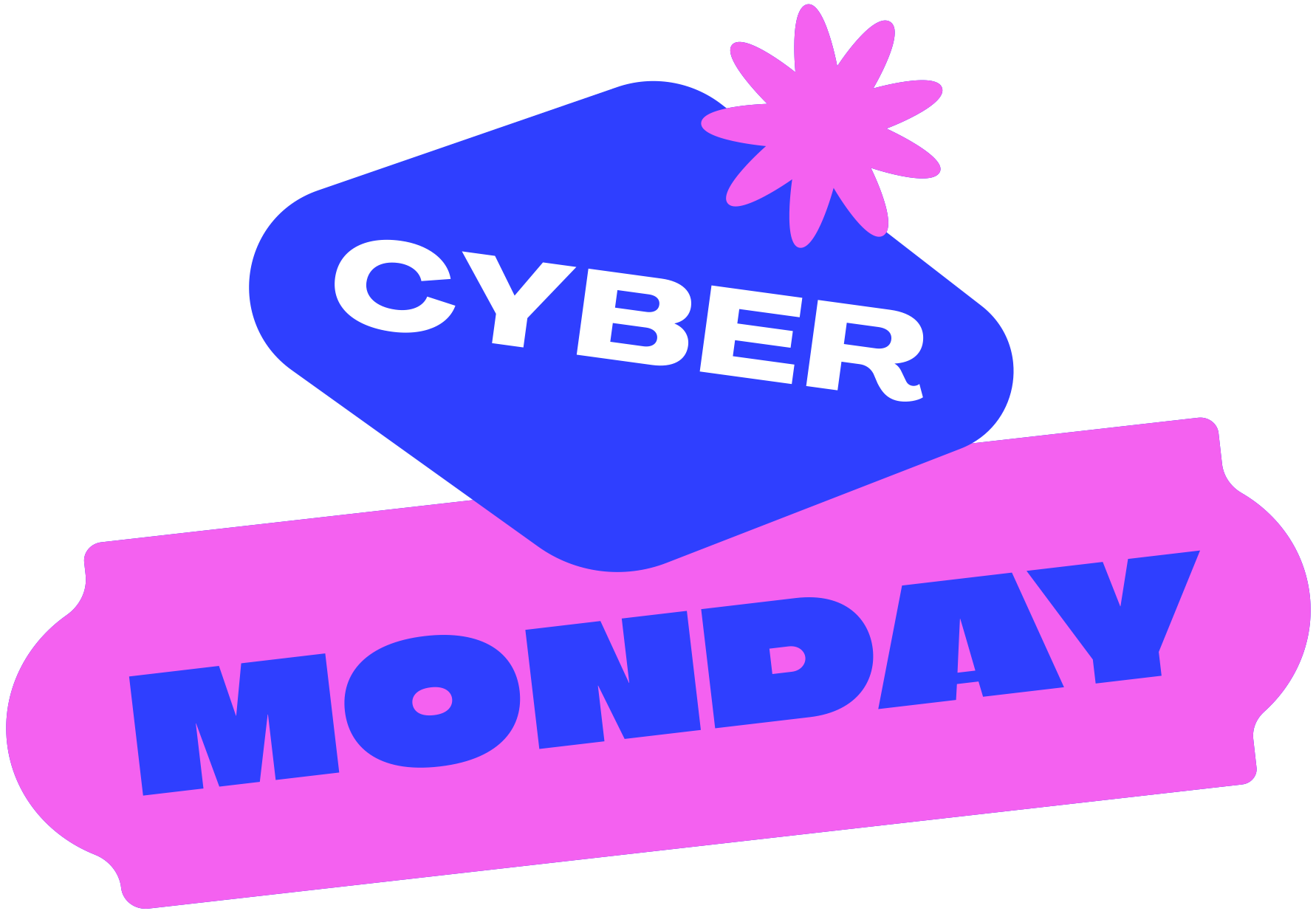 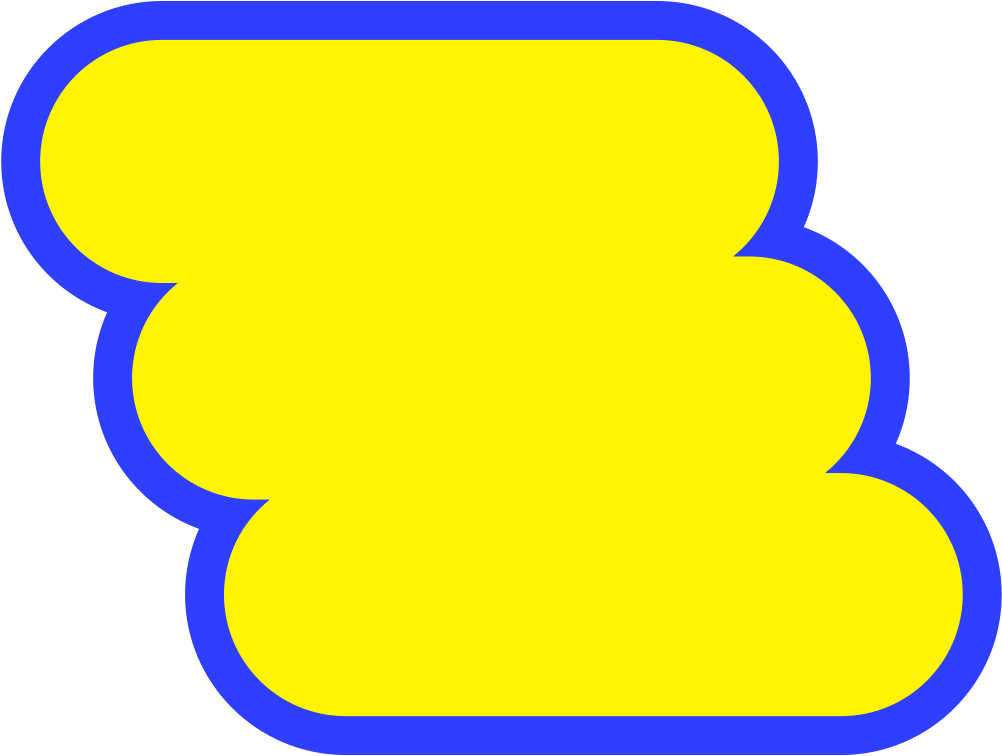 BROCHURE
HOW TO USE THIS PRESENTATION
GOOGLE SLIDES
POWERPOINT
CANVA
Click on the "Google Slides" button below this presentation preview. Make sure to sign in to your Google account. Click on "Make a copy." Start editing your presentation.
Alternative: Click on the "Share" button on the top right corner in Canva and click on "More" at the bottom of the menu. Enter "Google Drive" in the search bar and click on the GDrive icon to add this design as a Google slide in your GDrive.
Click on the "PowerPoint" button below this presentation preview. Start editing your presentation.
Alternative: From Canva template file, Click on the "Share" button on the top right corner in Canva and click on "More" at the bottom of the menu. Enter "PowerPoint" in the search bar and click on the PowerPoint icon to download.
Click on the "Canva" button under this presentation preview. Start editing your presentation. You need to sign in to your Canva account.
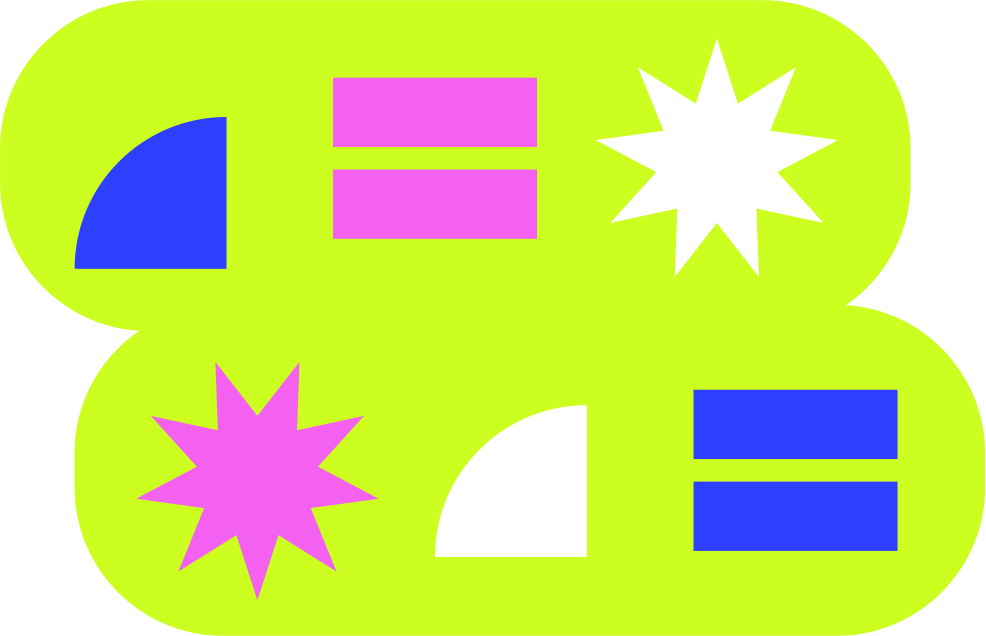 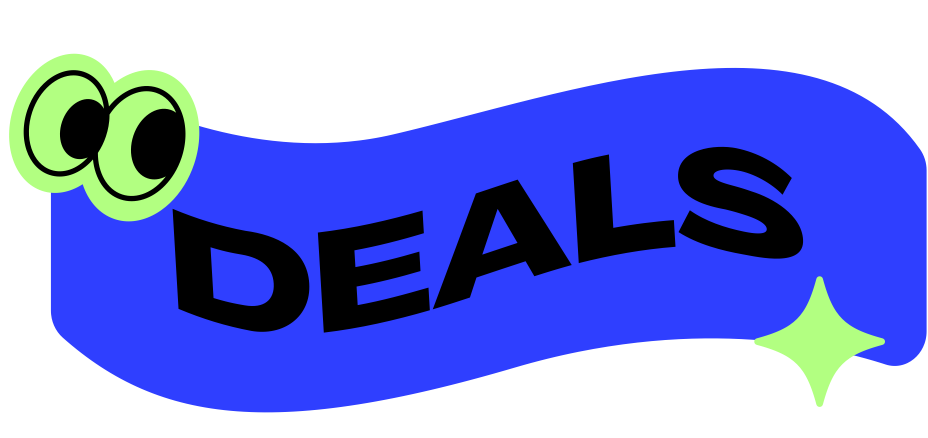 INTRODUCTION
Elaborate on what
you want to discuss.
OUR PRODUCTS
Elaborate on what
you want to discuss.
ABOUT US
Elaborate on what
you want to discuss.
TABLE OF CONTENTS
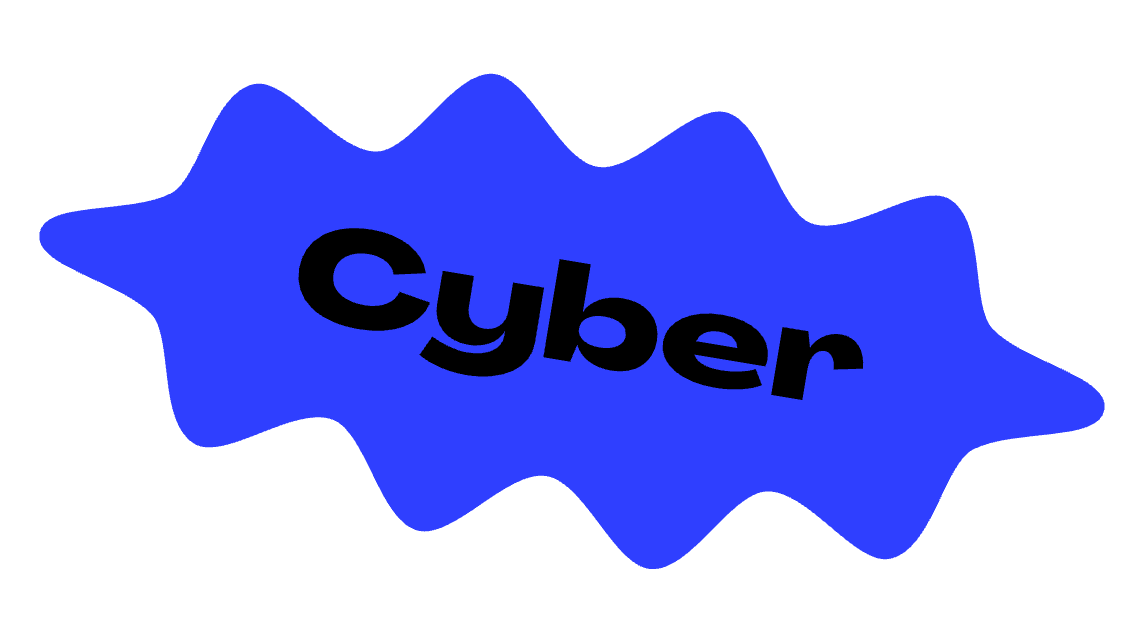 01
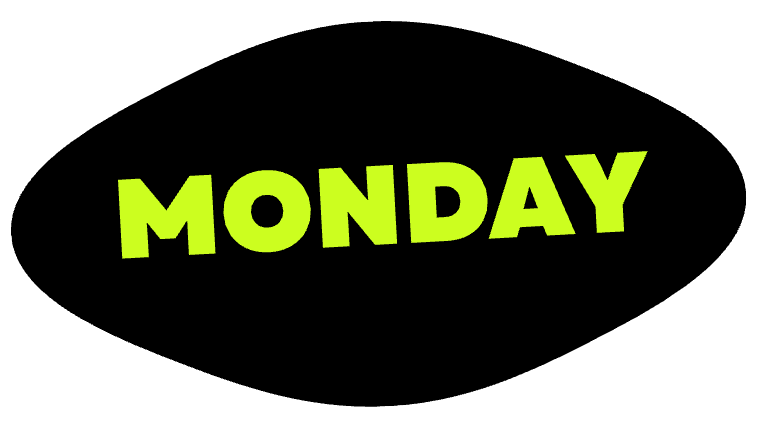 INTRODUCTION
Elaborate on what you want to discuss.
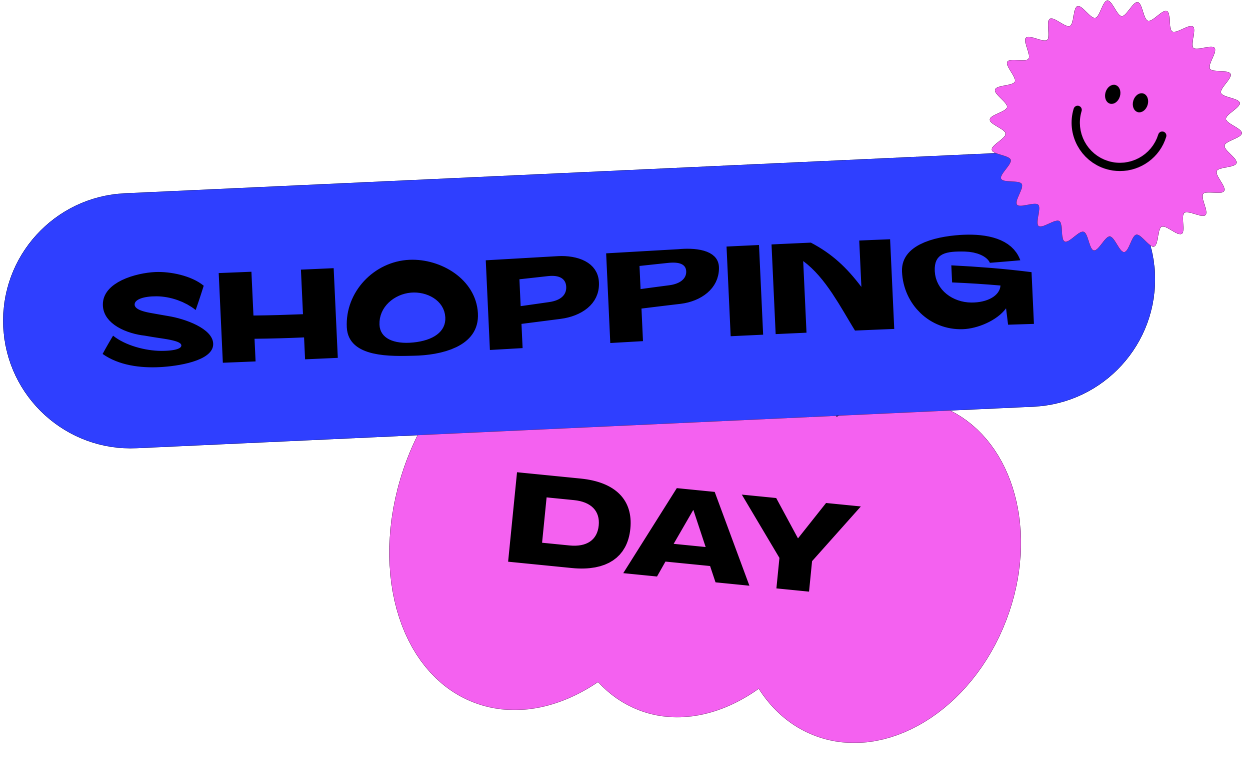 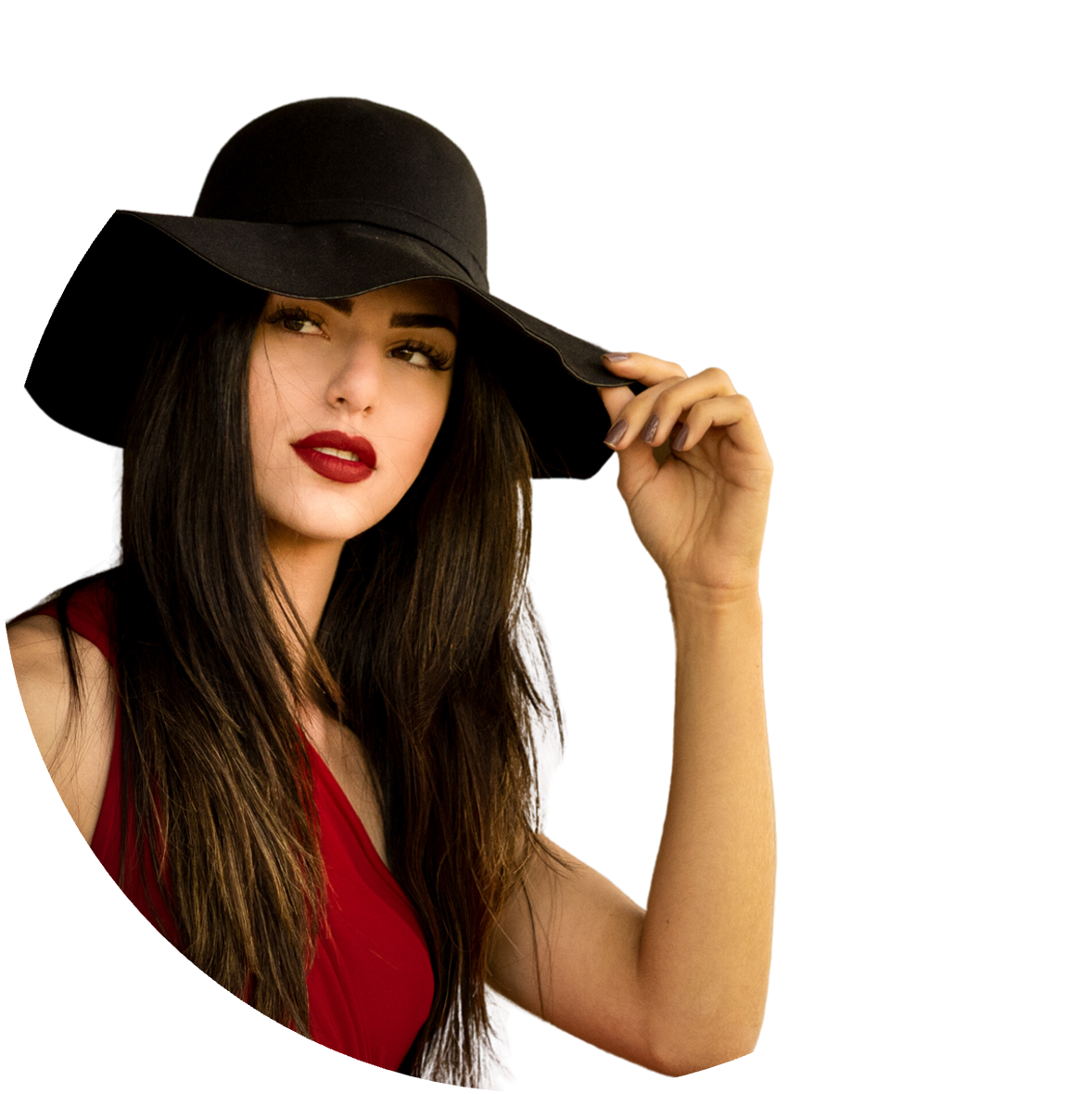 WELCOME TO PRESENTATION
I'm Rain, and I'll be sharing with you my beautiful ideas. Follow me at @reallygreatsite to learn more.
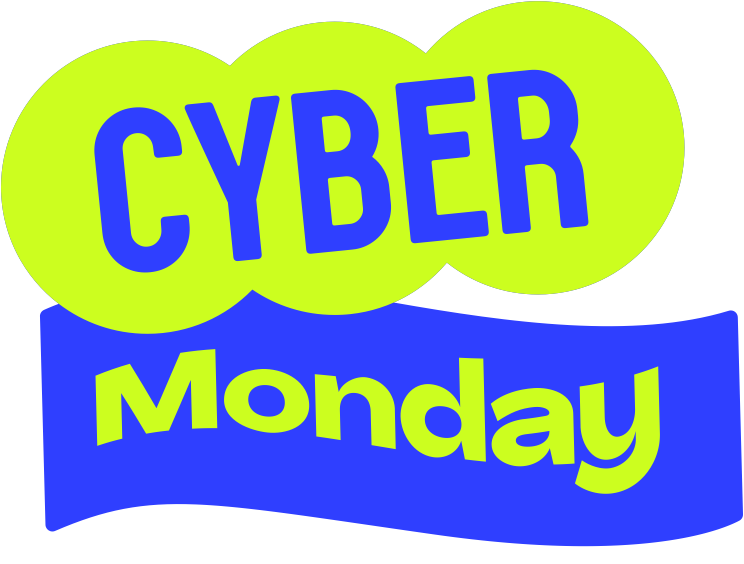 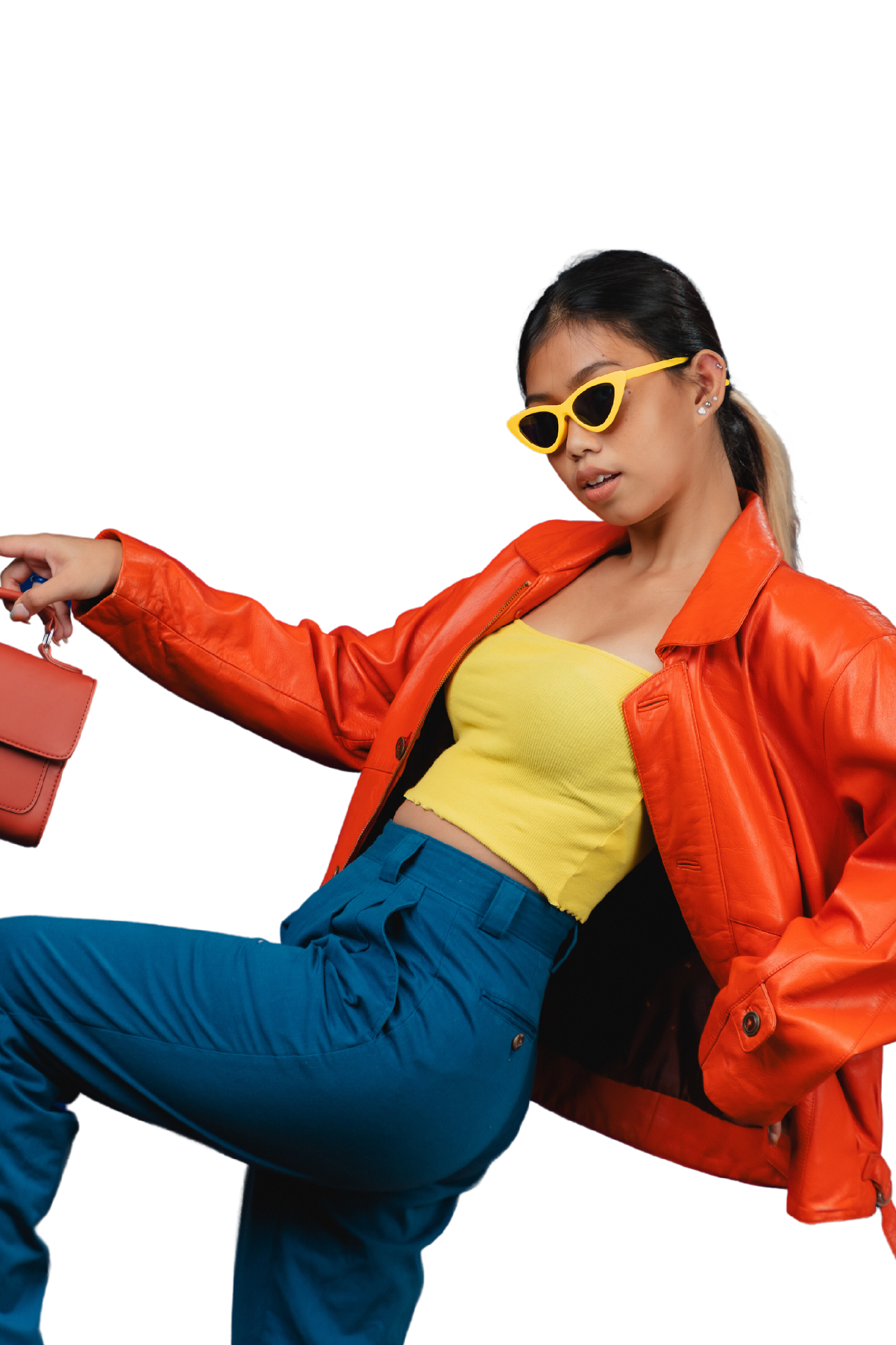 OUR COMPANY
WHO WE ARE?
WHAT WE DO?
Briefly elaborate on
what you want to discuss.
Briefly elaborate on
what you want to discuss.
CYBER MONDAY EVENTS
EARLY BLACK FRIDAY DEALS
BLACK WEEK
BLACK FRIDAY
CYBER MONDAY
Nov
15-18
Nov 19-24
Nov 24
Nov 27
Elaborate on what
you want to discuss.
Elaborate on what
you want to discuss.
Elaborate on what
you want to discuss.
Elaborate on what
you want to discuss.
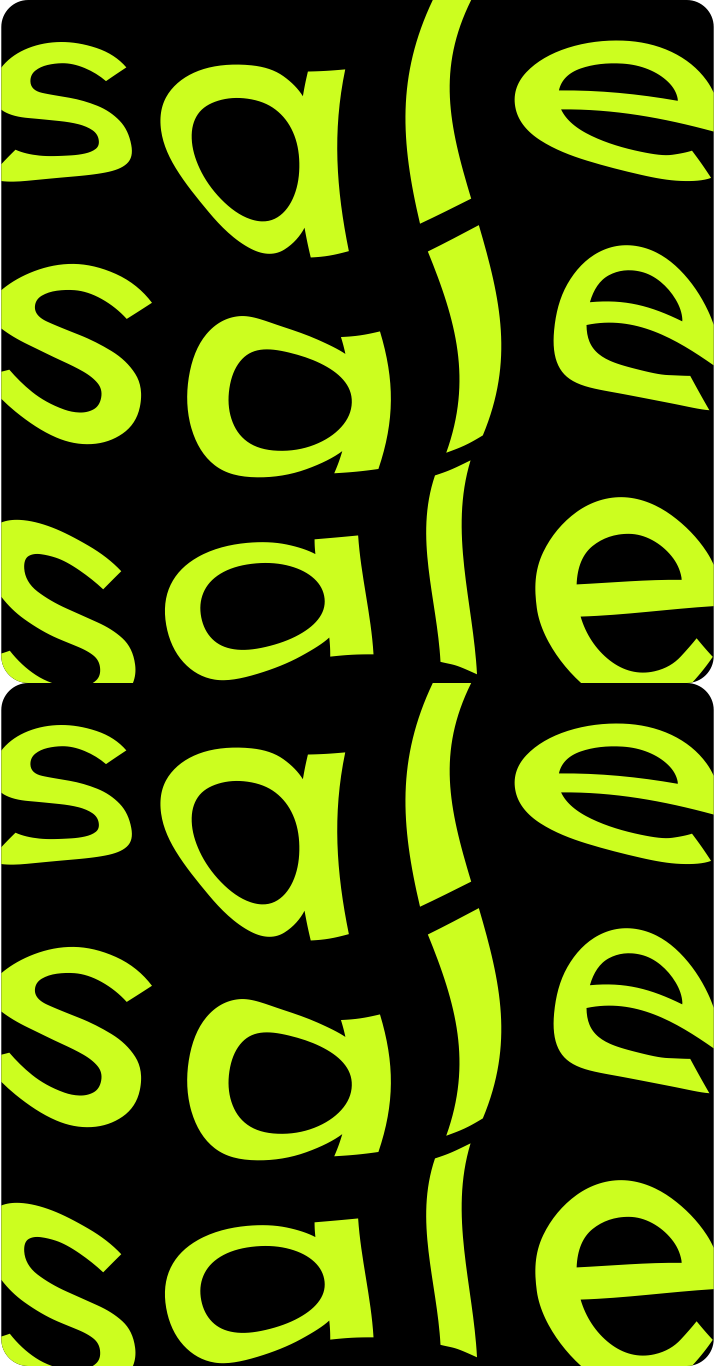 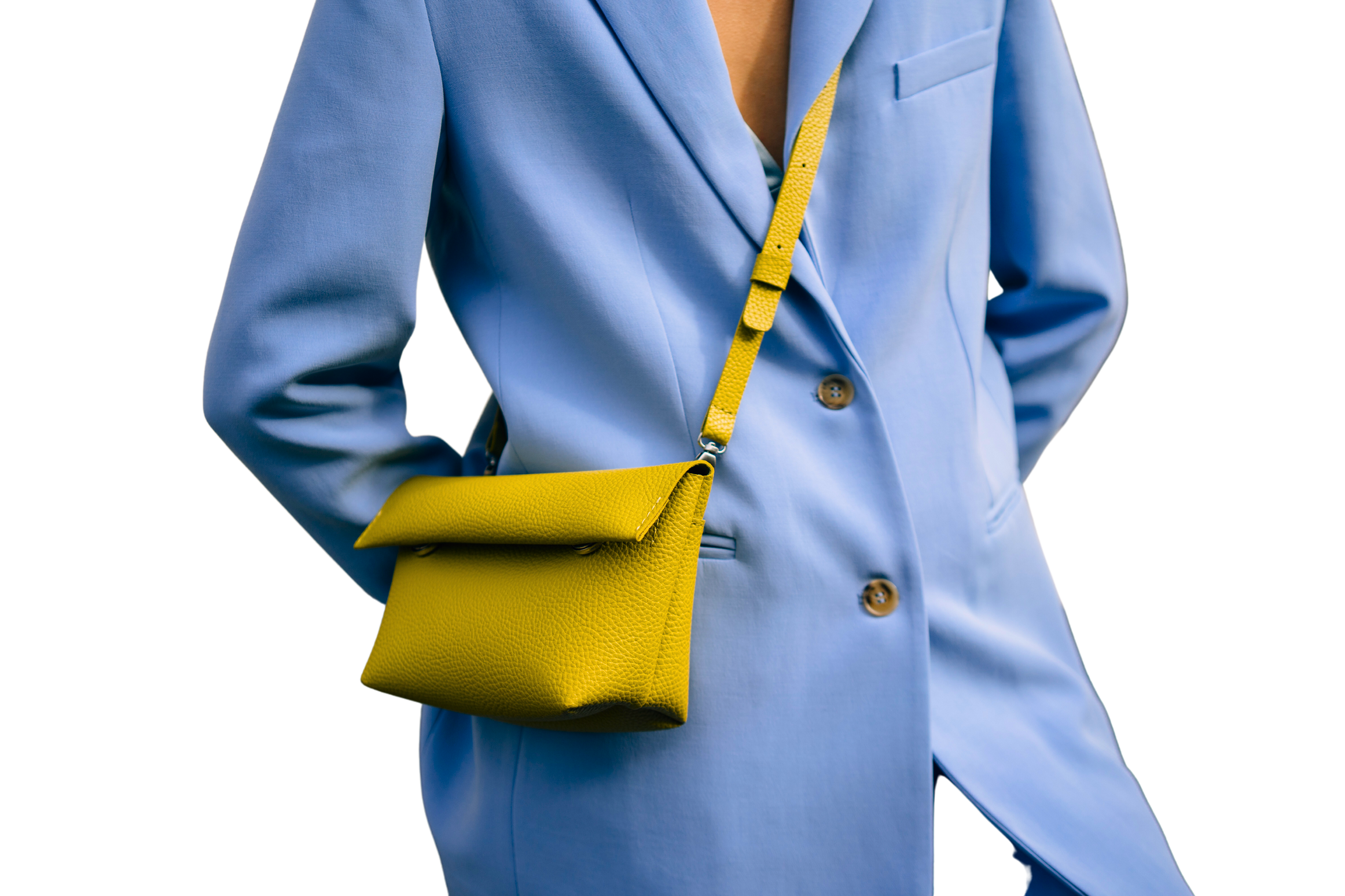 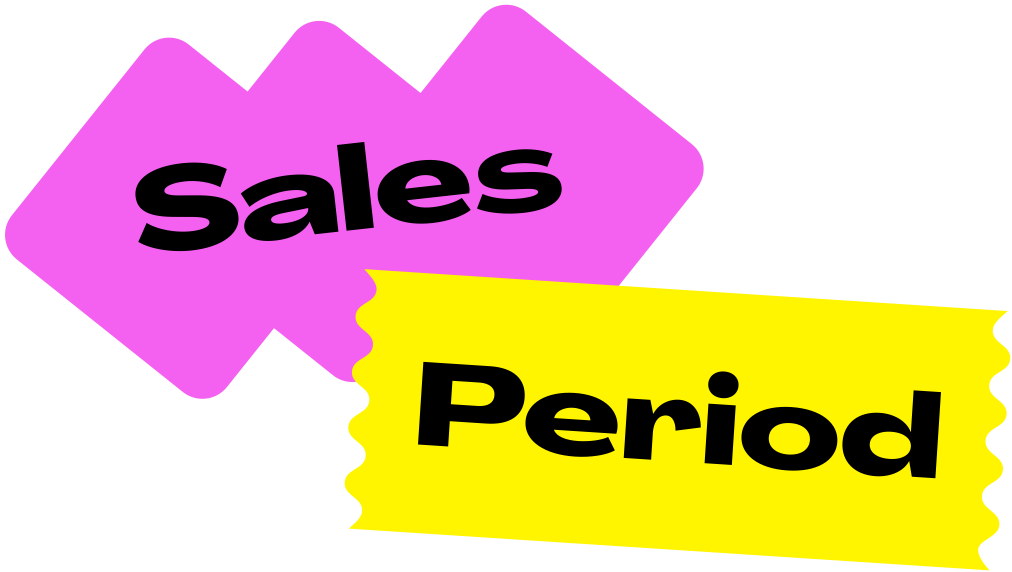 A PICTURE IS WORTH A THOUSAND WORDS
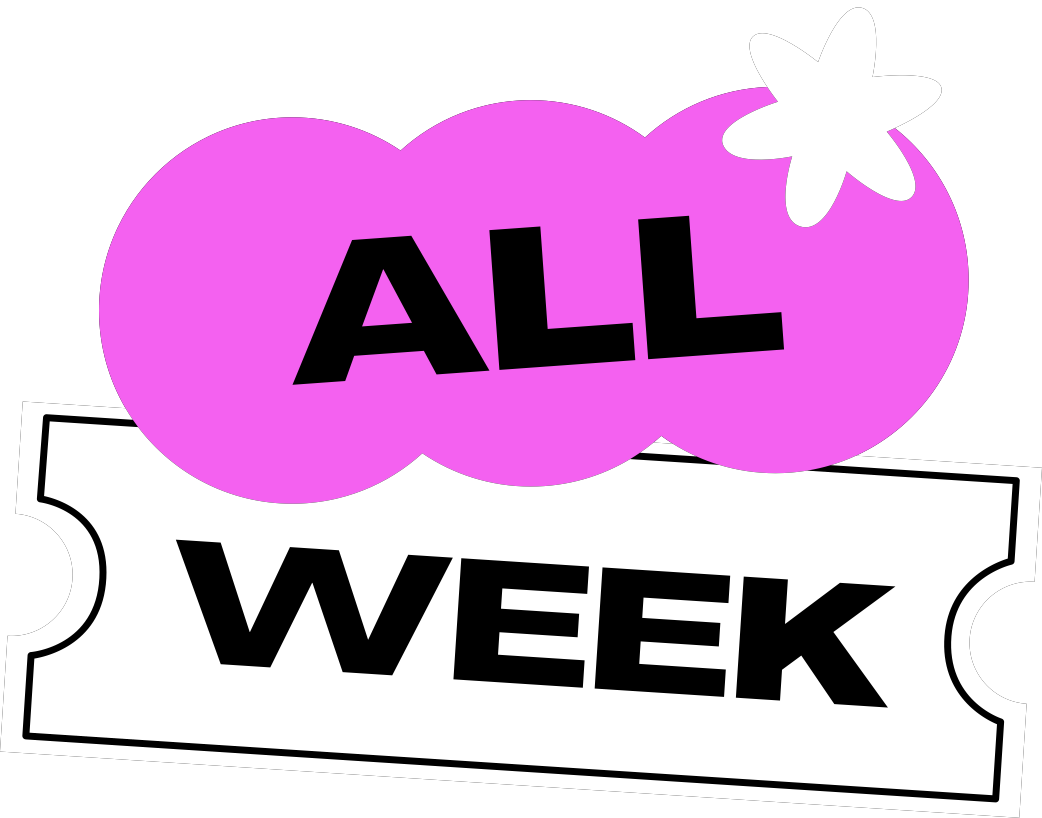 02
OUR PRODUCTS
Elaborate on what you want to discuss.
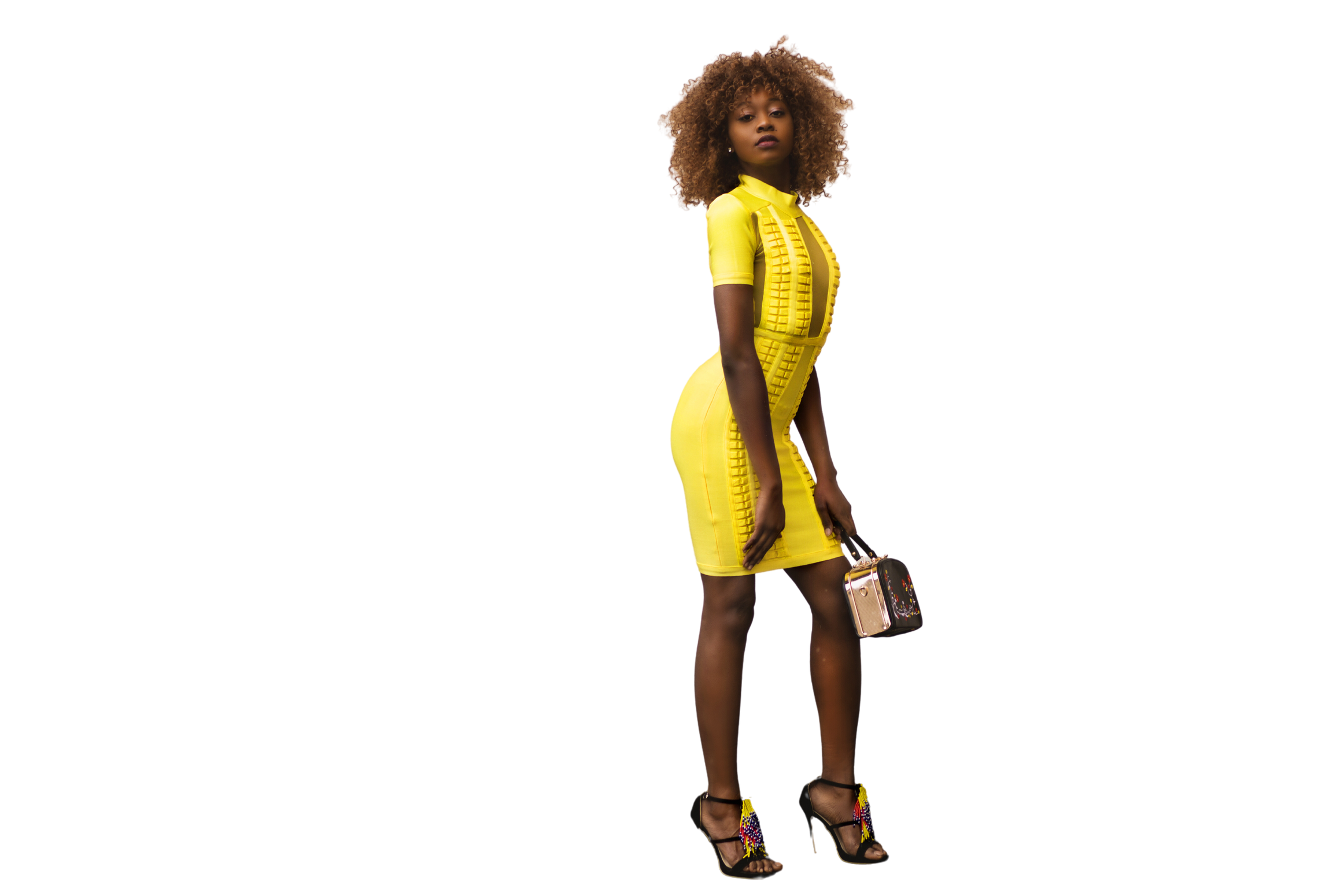 OUR SERVICES
Service One
Service Two
Service Three
Service Four
Elaborate on what
you want to discuss.
Elaborate on what
you want to discuss.
Elaborate on what
you want to discuss.
Elaborate on what
you want to discuss.
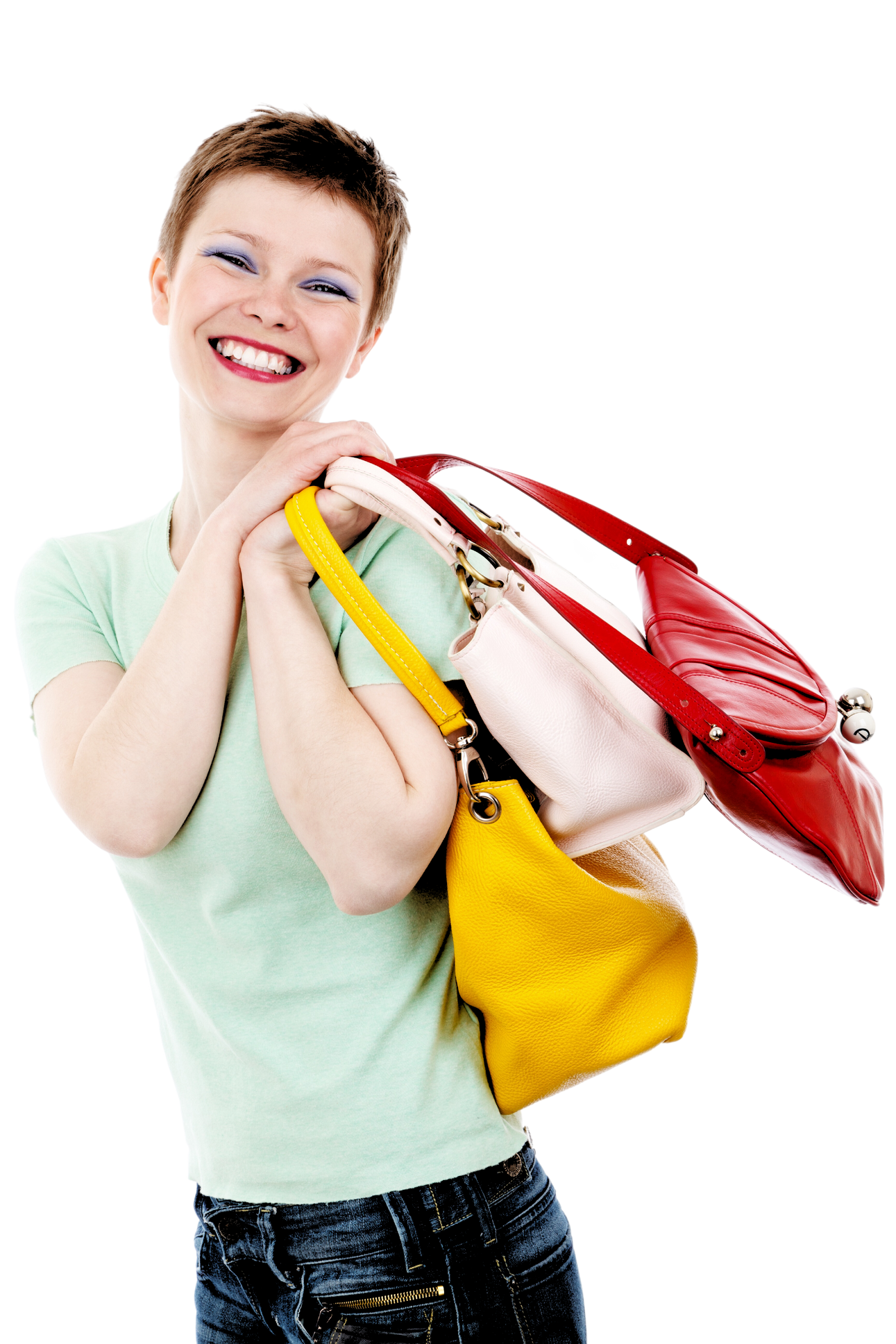 OUR PROJECT
Presentations are communication tools that can be used as demonstrations, lectures, speeches, reports, and more. It is mostly presented before an audience. It serves a variety of purposes, making presentations powerful tools for convincing and teaching.
YEAR: 2022
ROLE: WRITE YOUR ROLE
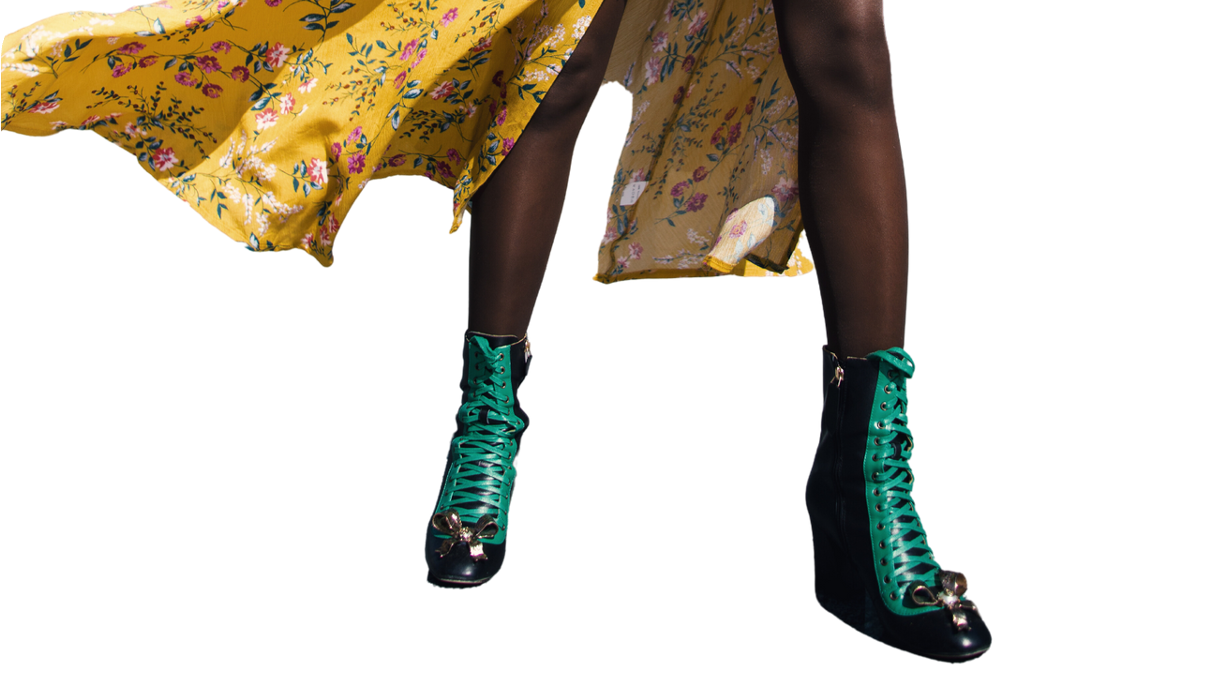 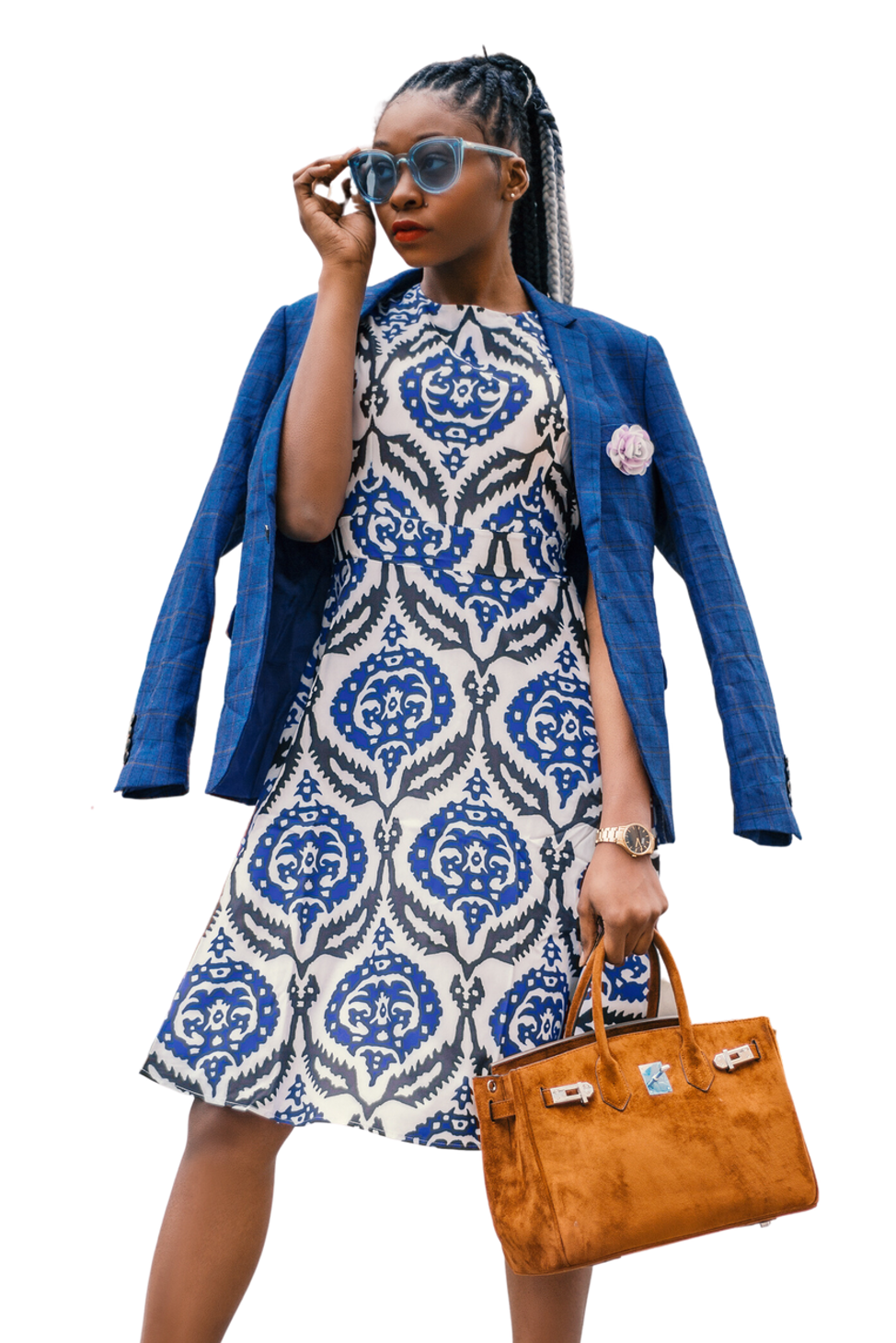 GALLERY IMAGE
What can you say about your projects?
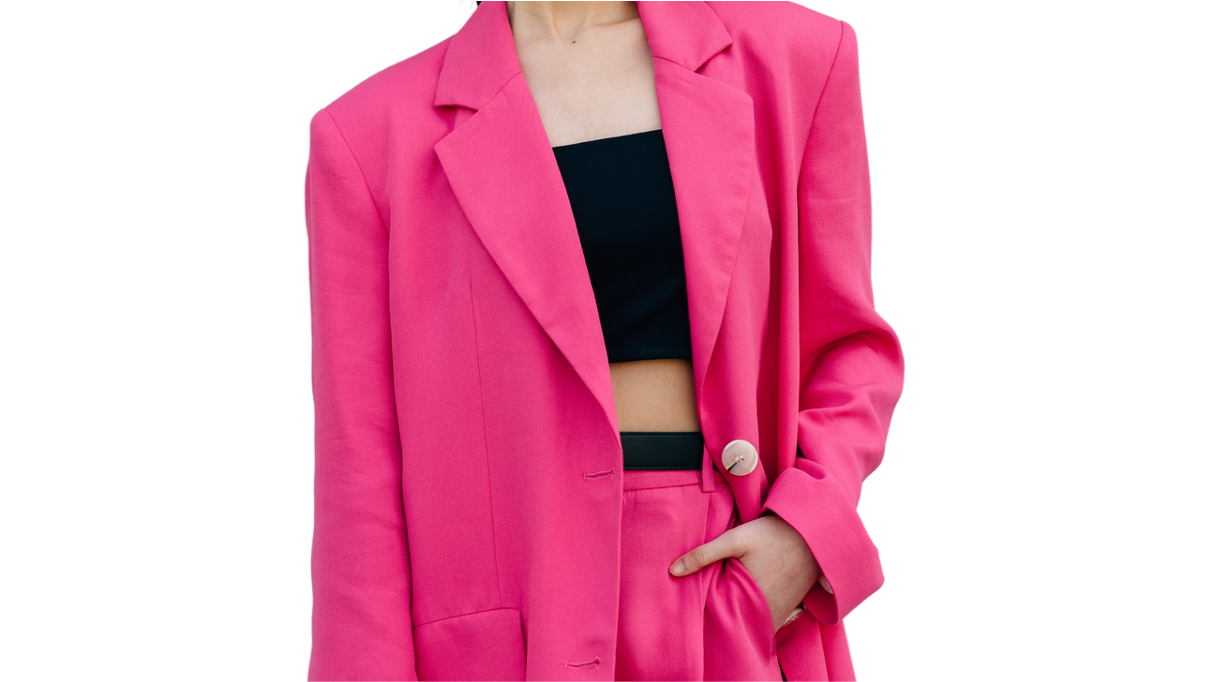 MARKET RESEARCH
Elaborate on what you want to discuss.
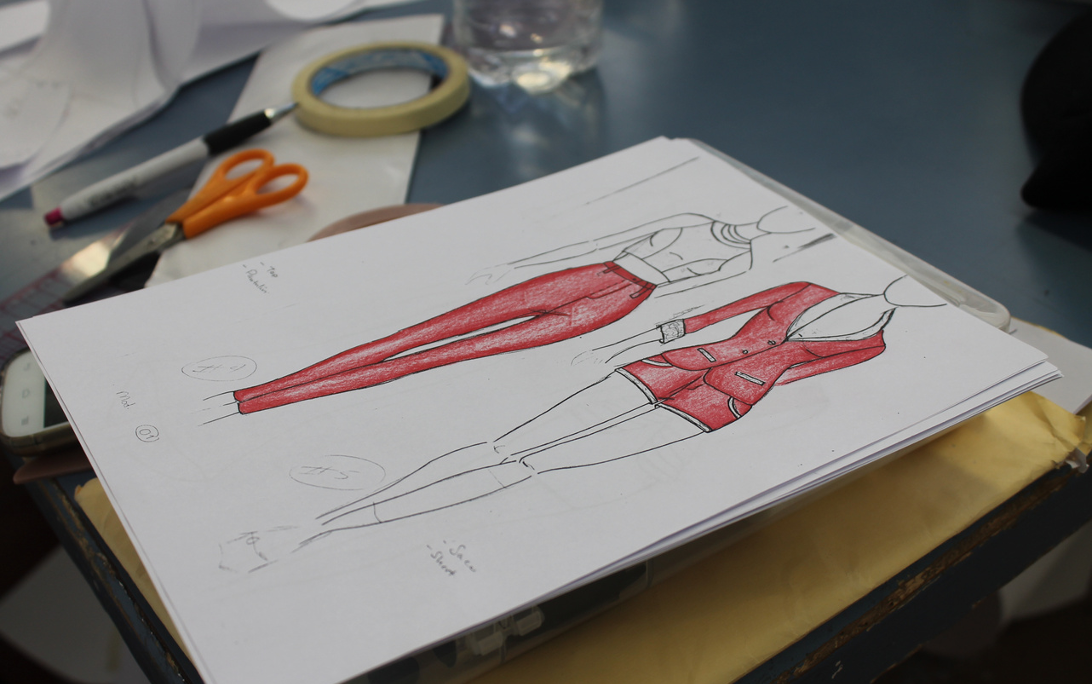 Presentations are
communication tools
Example
Presentations are
communication tools
Example
PRODUCT GALLERY
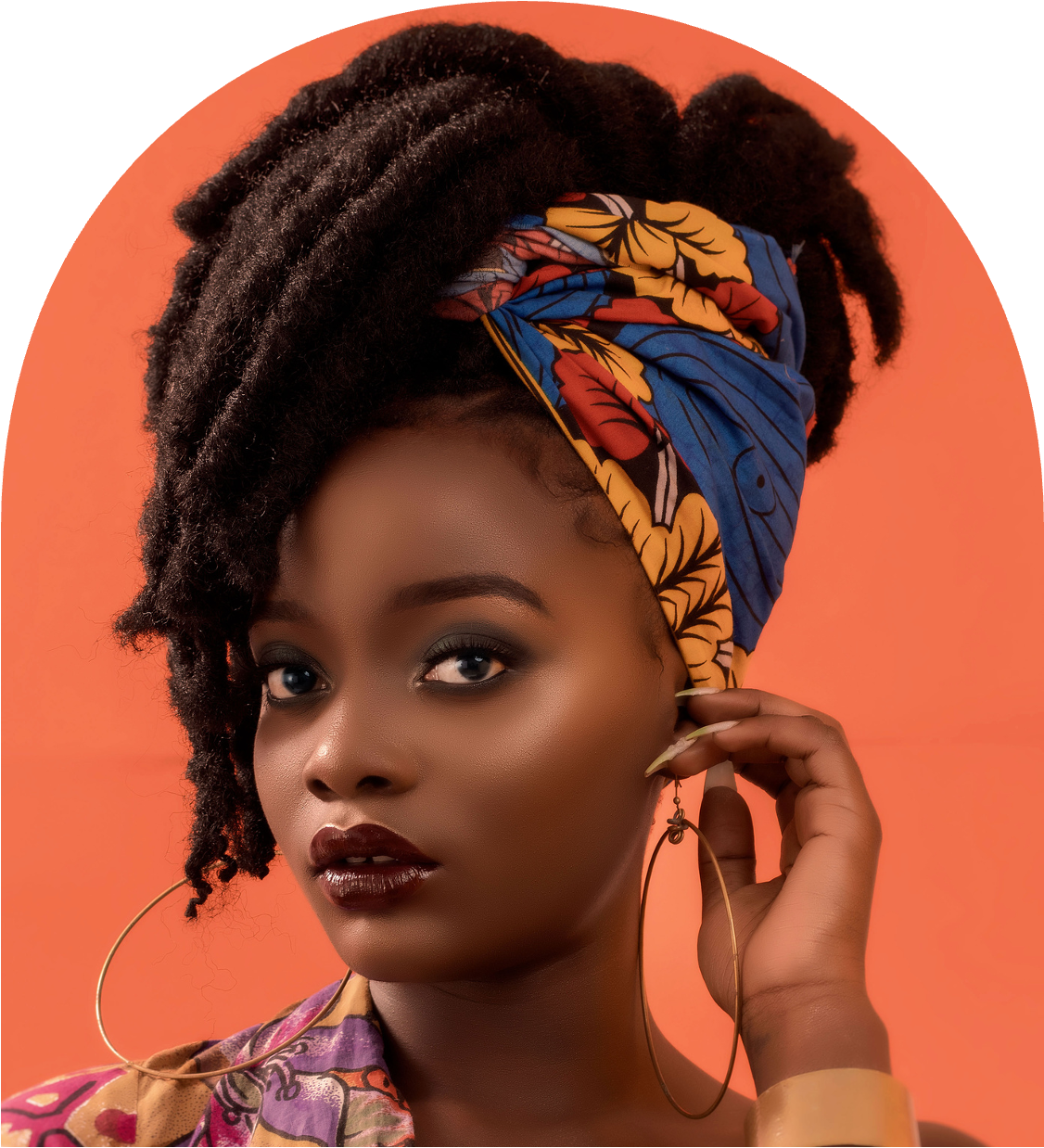 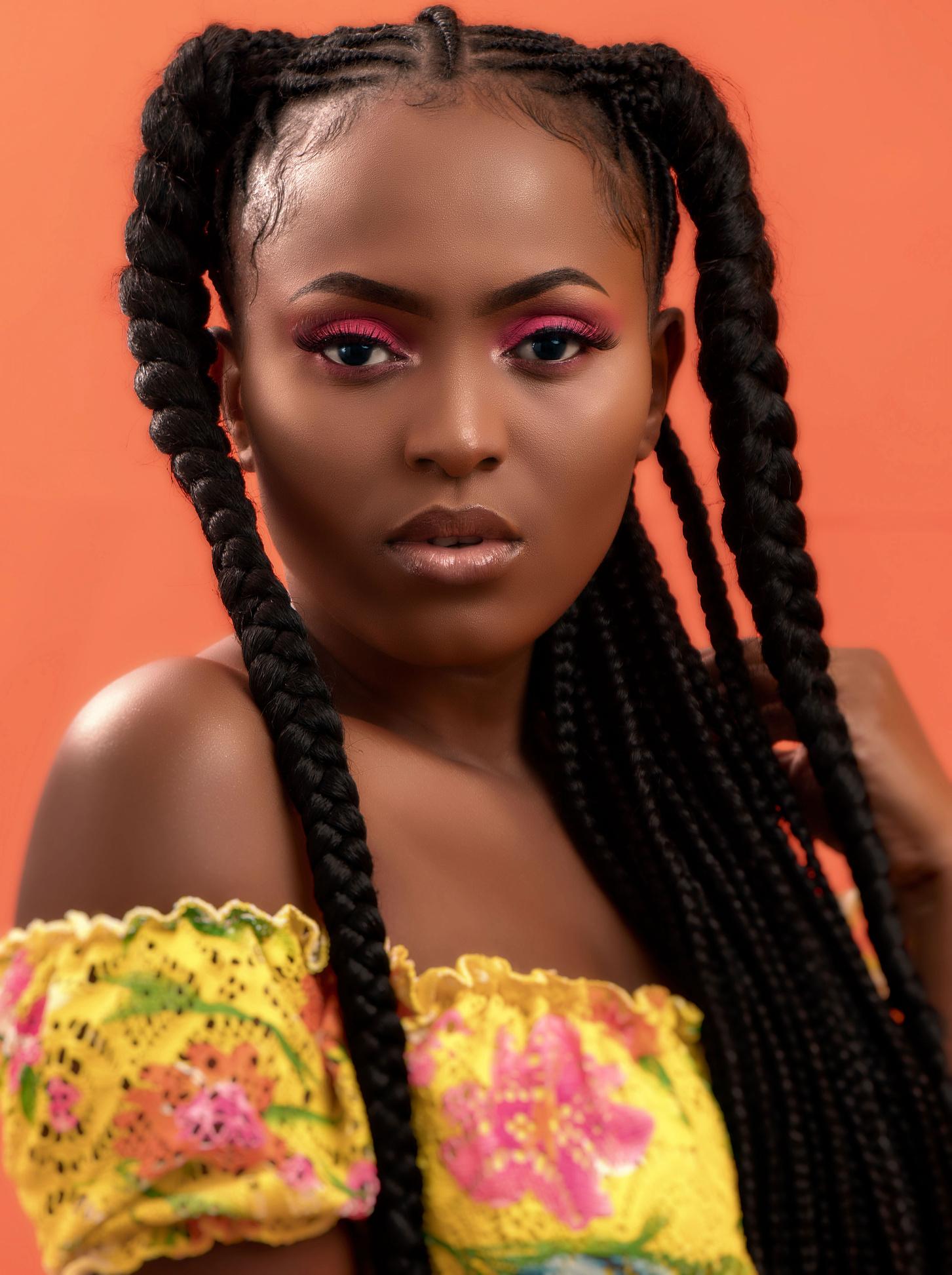 Product 01
Describe the product
$75
PRODUCT GALLERY
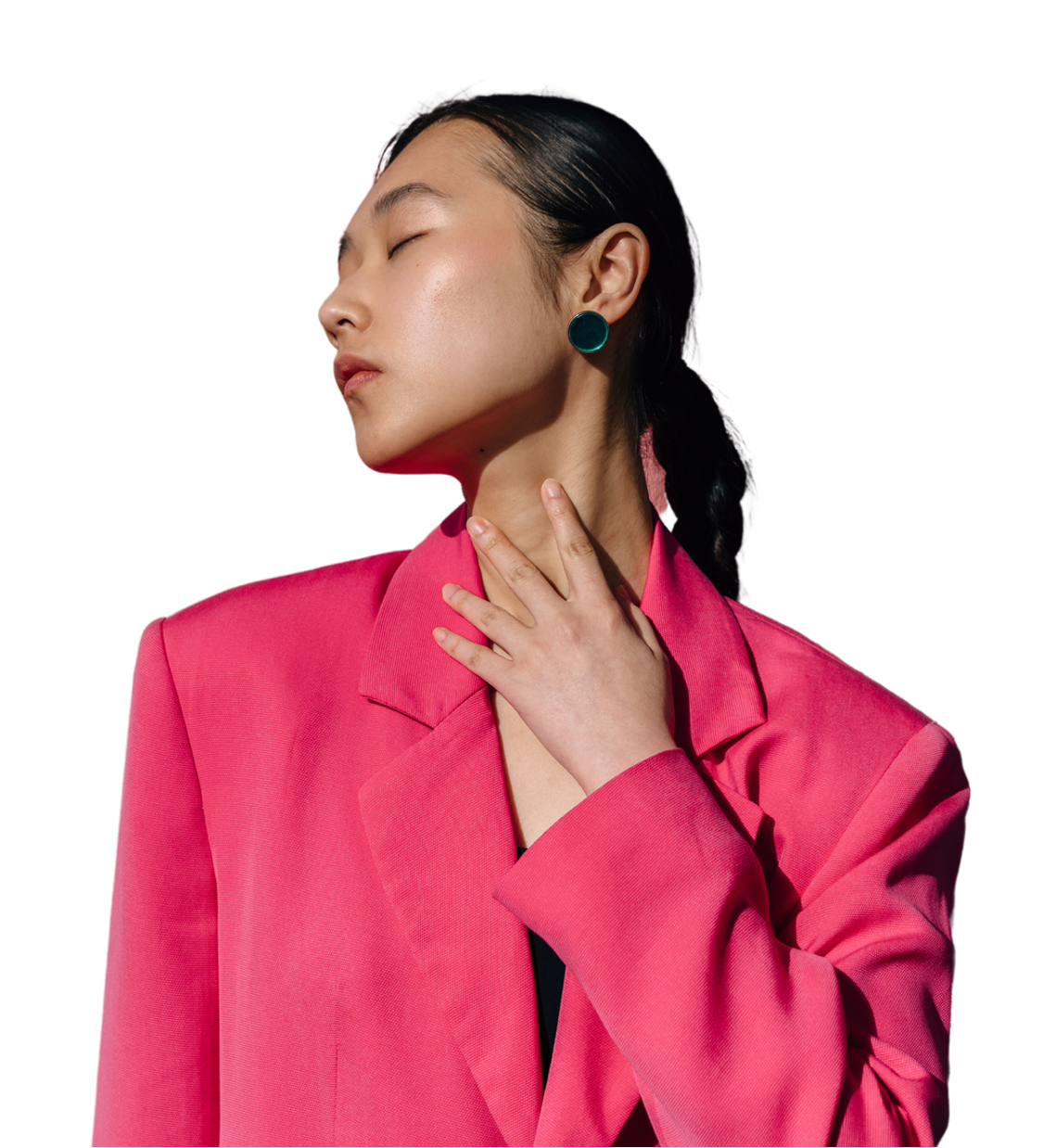 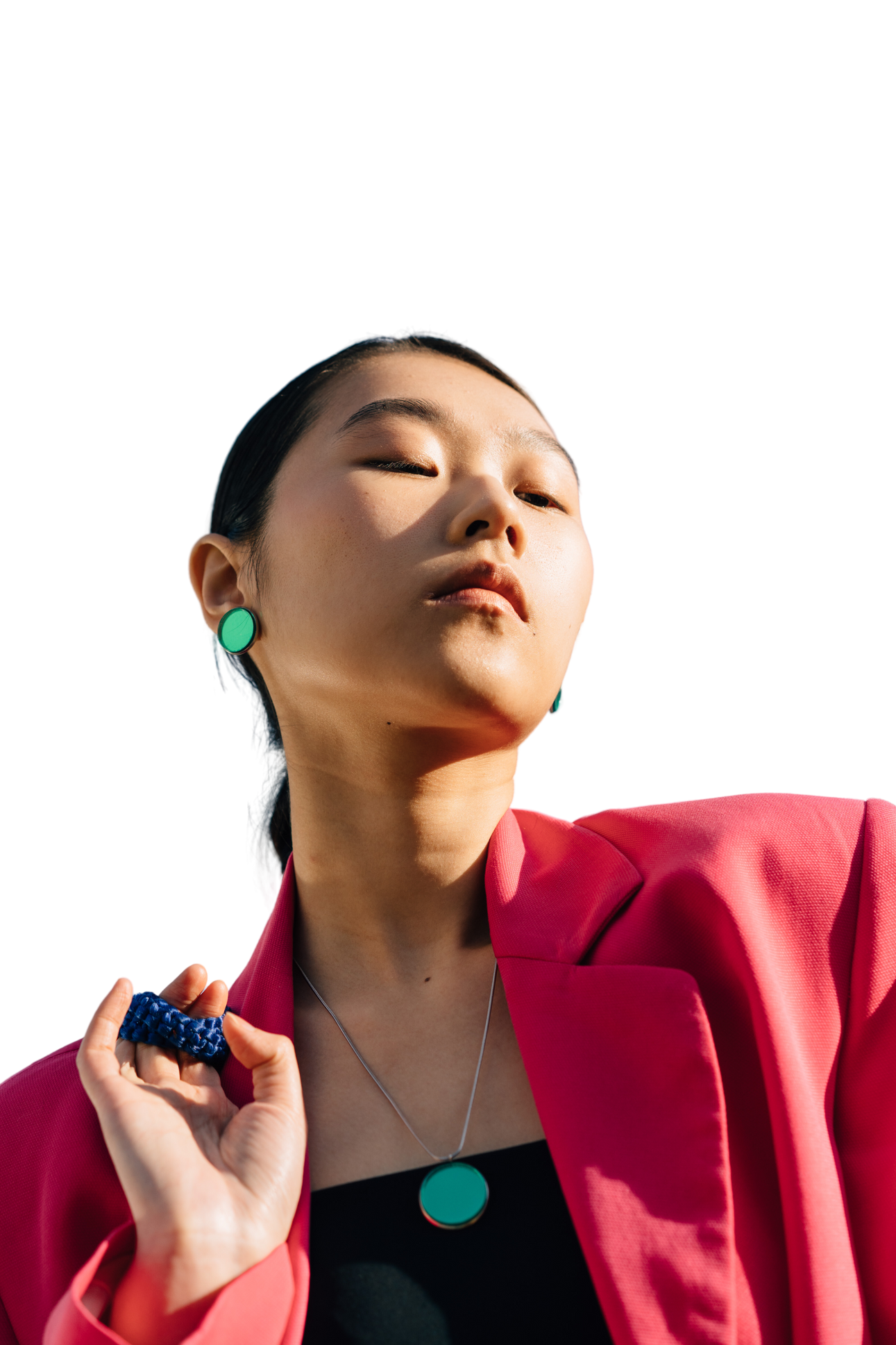 Product 02
Describe the product
$75
ADD A PRICING PAGE
20$
30$
300$
MONTHLY
MONTHLY
YEARLY
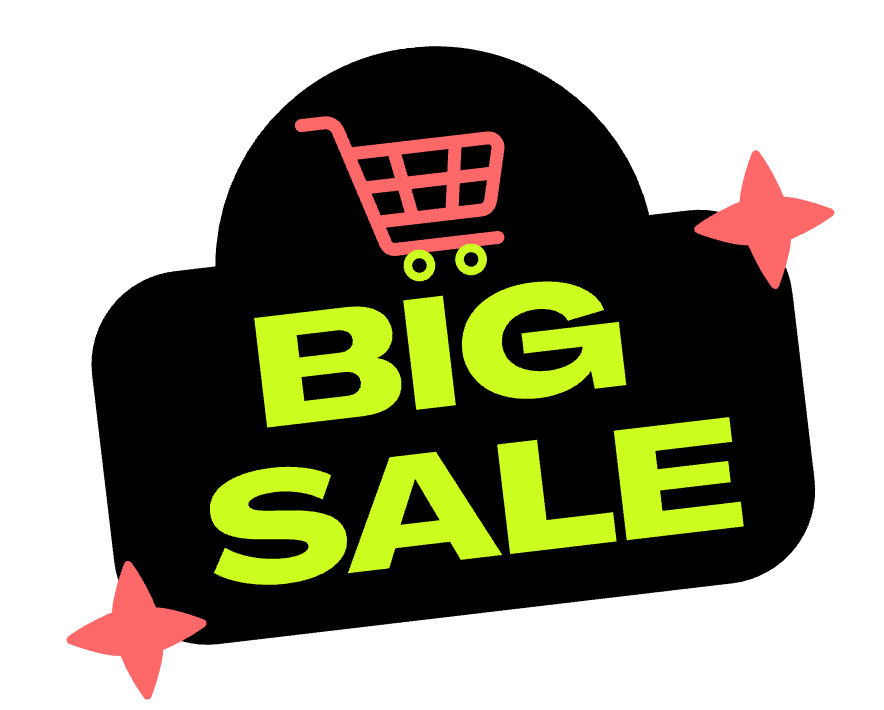 03
ABOUT US
Elaborate on what you want to discuss.
COMPARISON CHART PAGE
PRICE
DESIGN
AMBIENCE
QUALITY
TREND
Category 1
Category 2
Category 3
Category 4
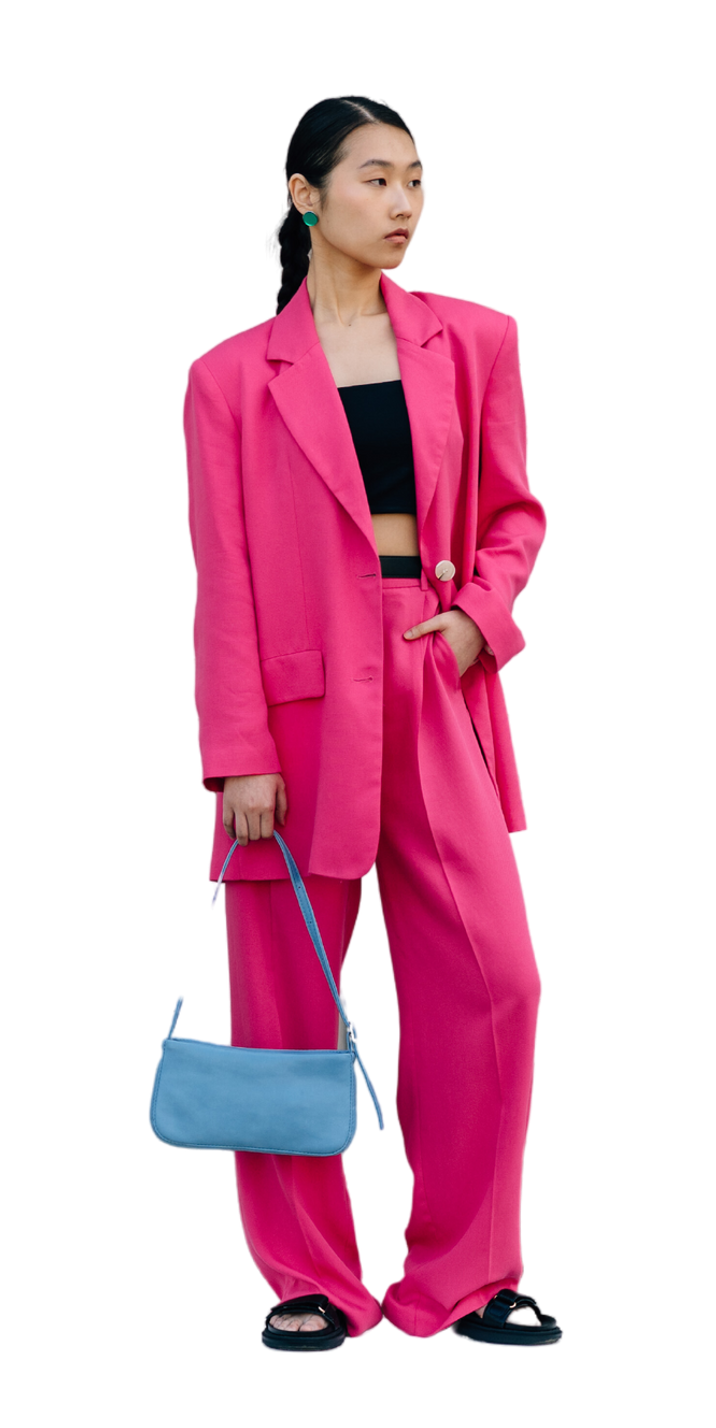 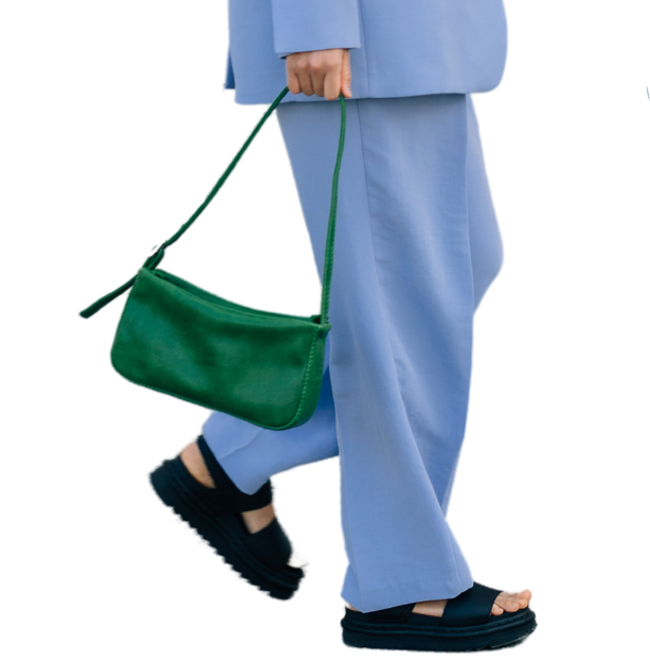 OUR
HISTORY
Presentations are communication tools that can be used as demonstrations, lectures, speeches, reports, and more. It is mostly presented before an audience.
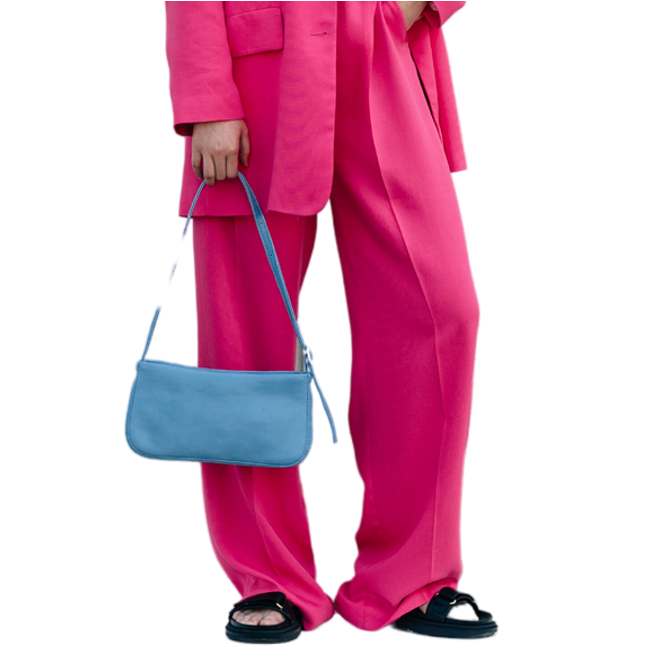 TEAM MEMBERS PAGE
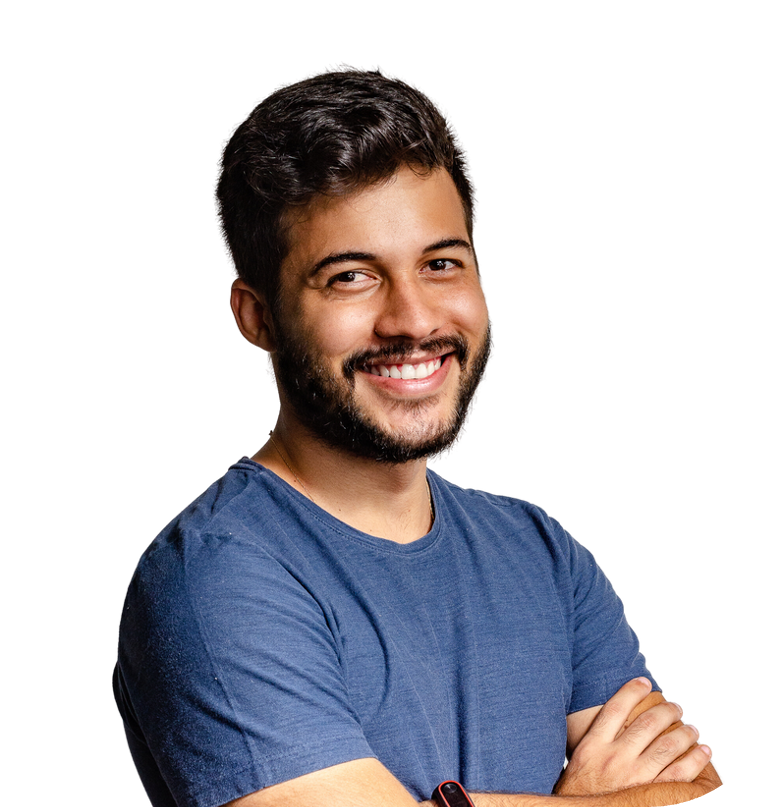 Elaborate on what you want to discuss.
JOHN DOE
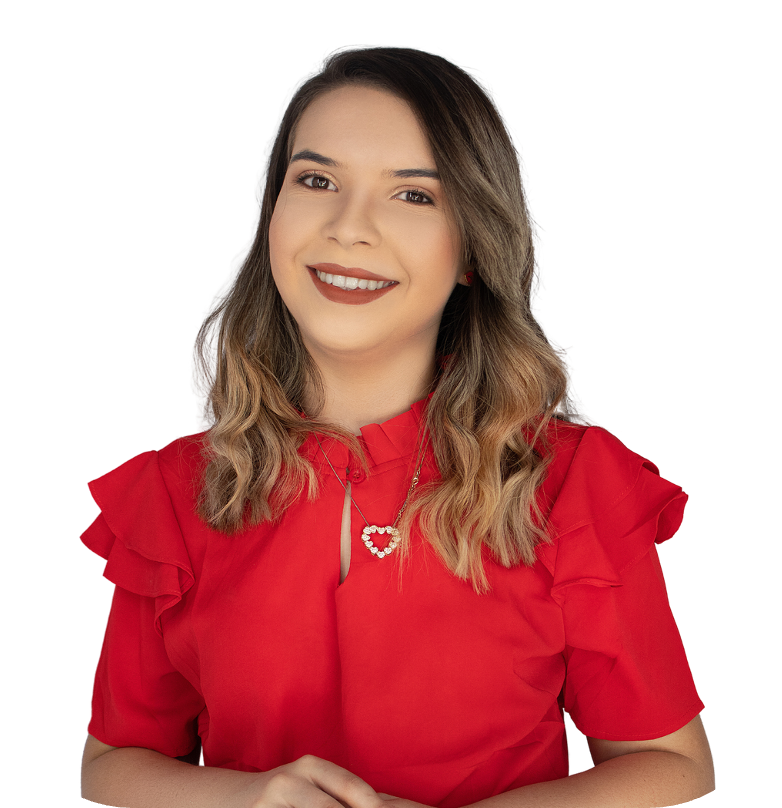 Title or Position
JANE DOE
Title or Position
OUR FOUNDER
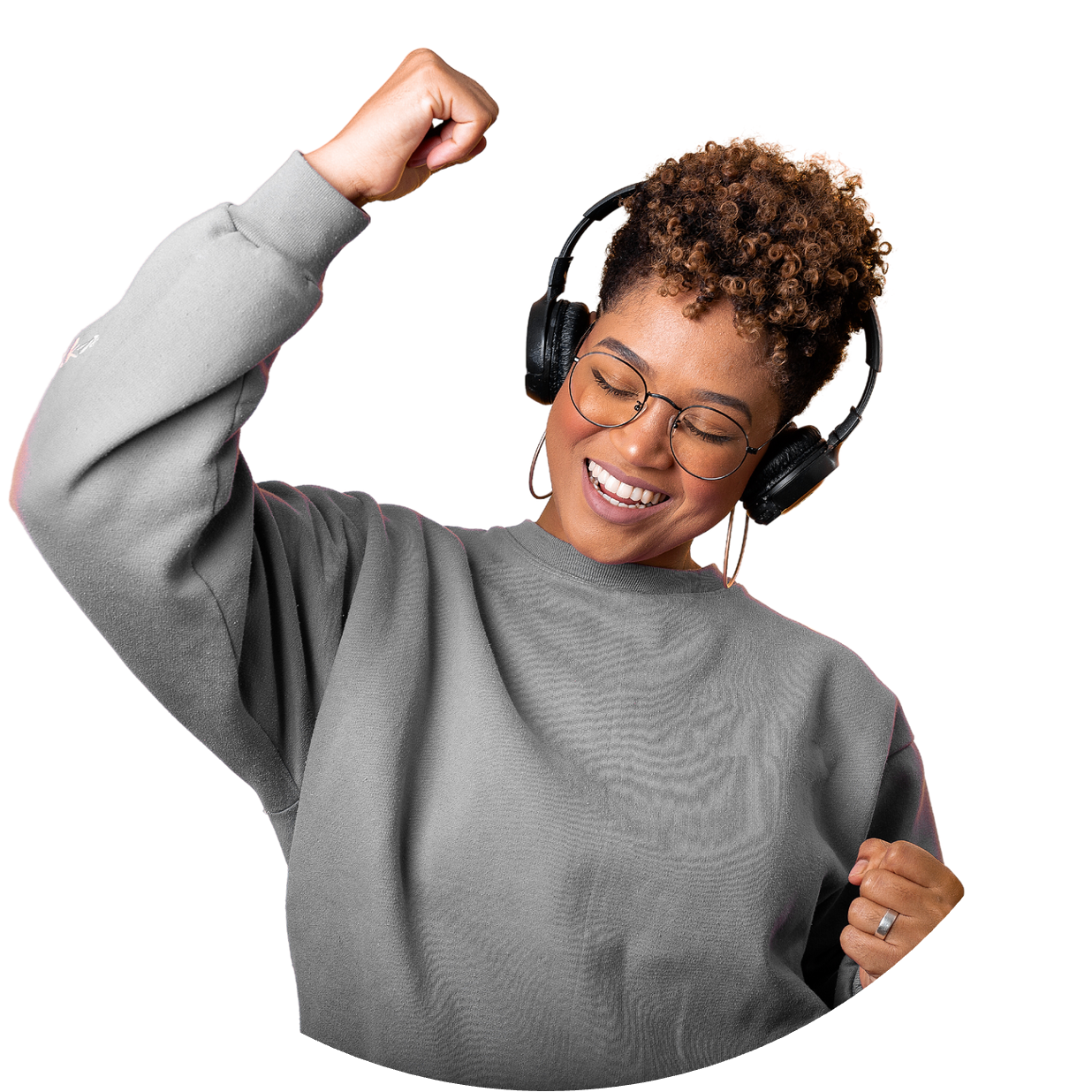 NAME SURNAME
Presentations are communication tools that can be used as demonstrations, lectures, speeches, reports, and more. It is mostly presented before an audience.
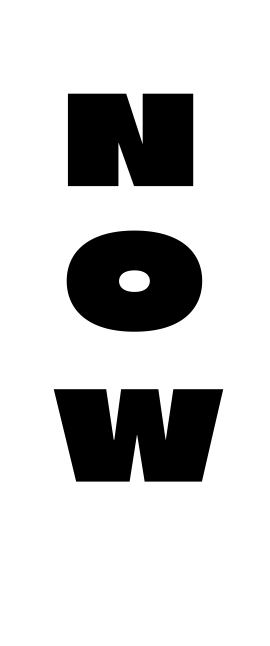 25
30
35
%
%
%
OUR PROMOTIONS
OFF
OFF
OFF
SITEWIDE
Your order of $100+
Your order of $50+
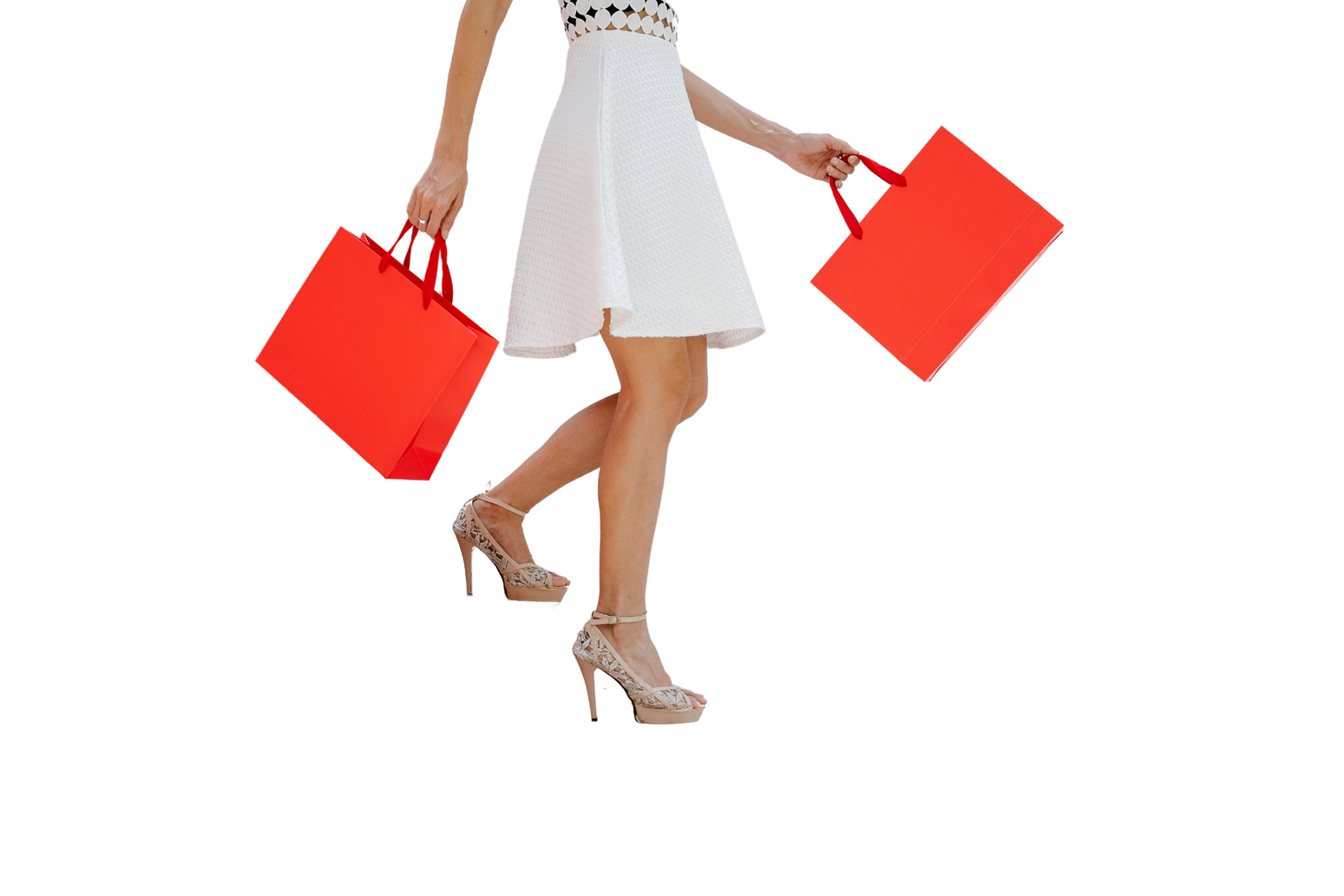 WRITE AN ORIGINAL STATEMENT OR INSPIRING QUOTE
— Include a credit, citation, or supporting message
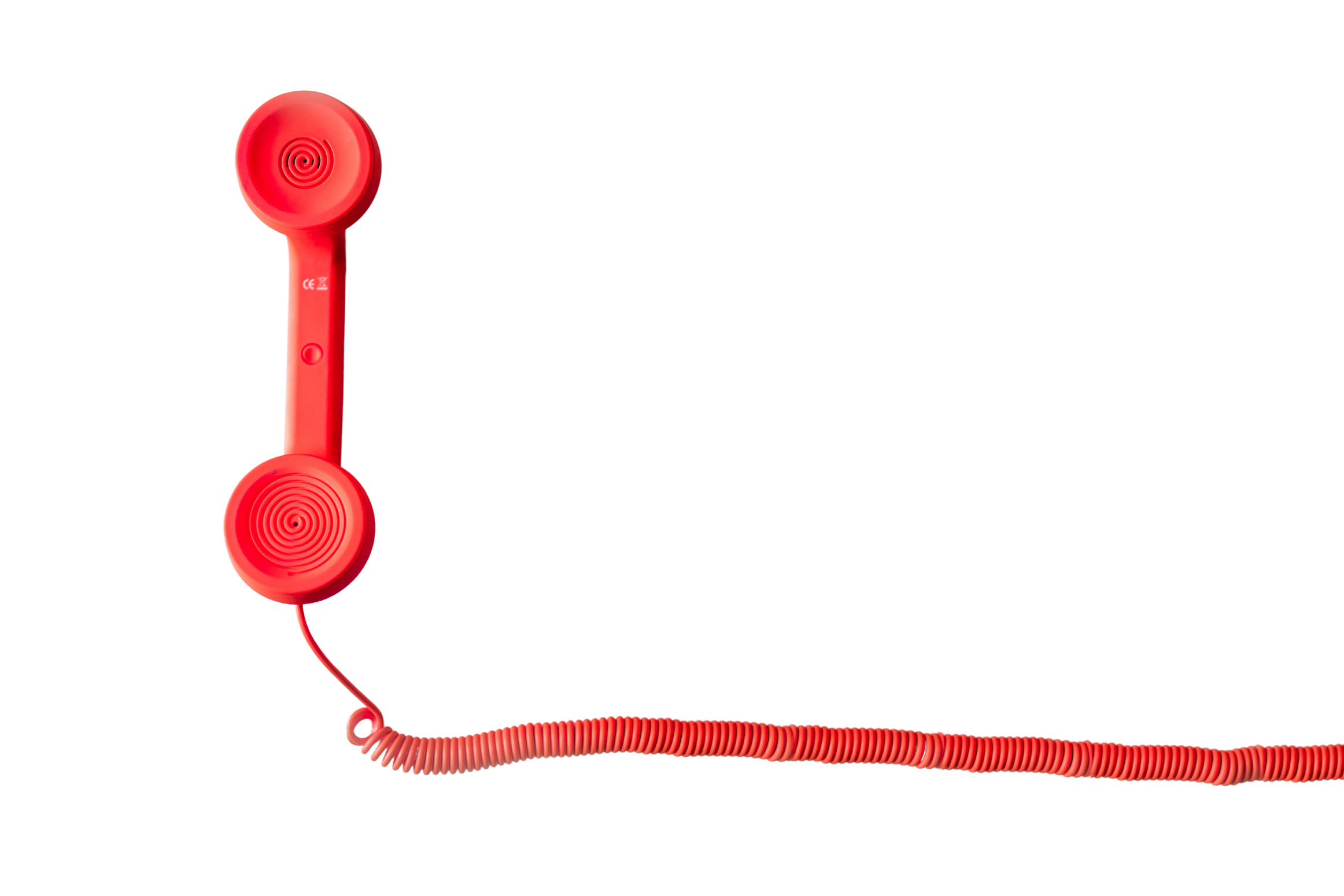 CONTACT US
123 Anywhere St., Any City,ST
hello@reallygreatsite.com
123-456-7890
reallygreatsite.com
RESOURCE 
PAGE
Use these design resources
in your Canva Presentation.
This presentation template uses
the following free fonts:

Titles: Paytone One
Headers: Nunito
Body Copy: Nunito

You can find these fonts
online too. Happy designing! 

Don't forget to delete this
page before presenting.
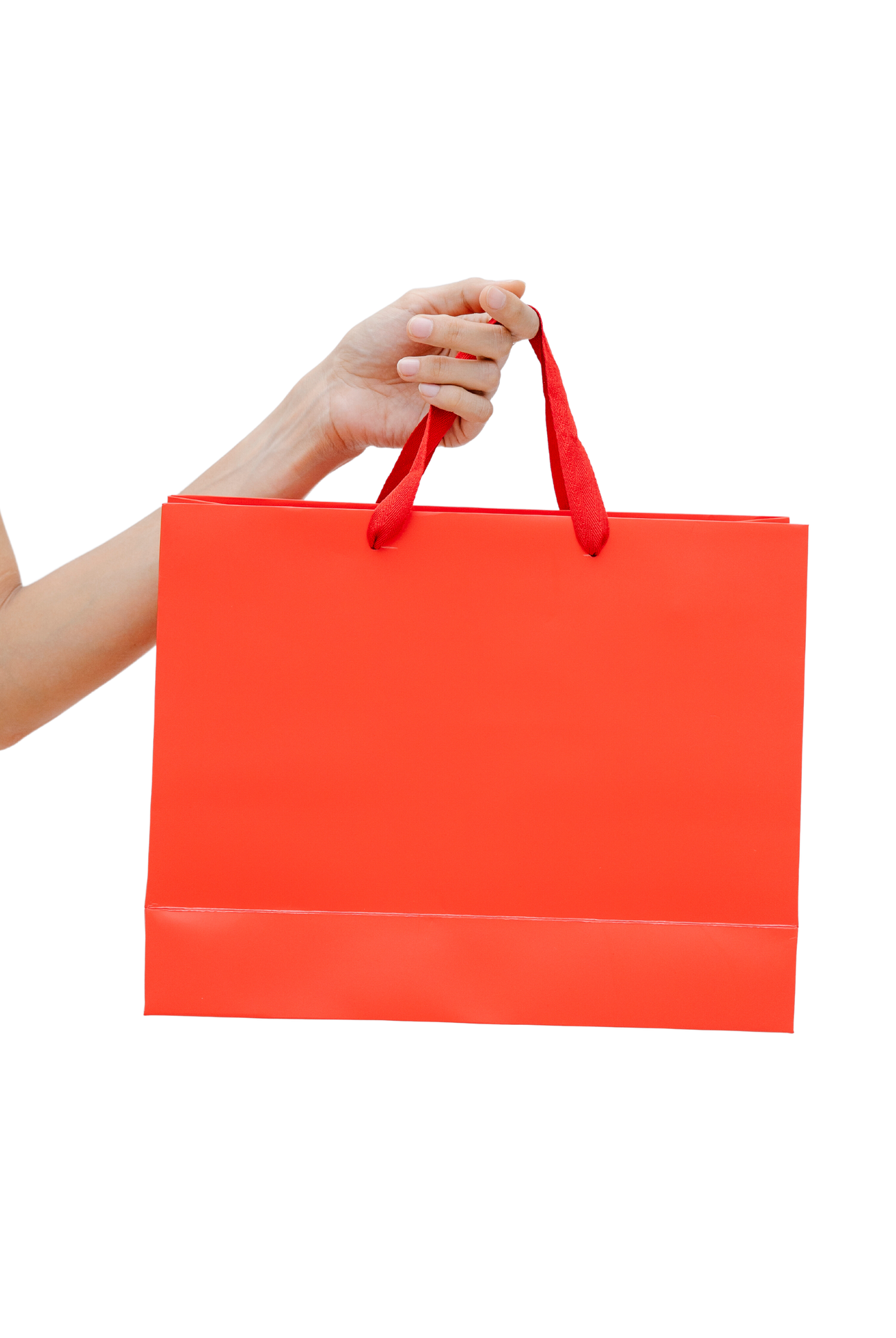 CREDITS
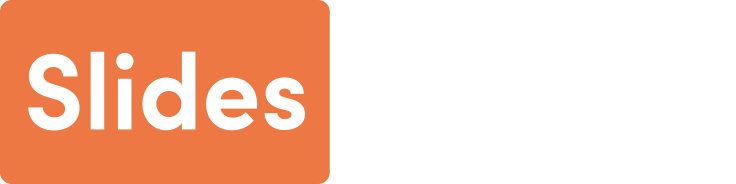 This presentation template is free for everyone to use thanks to the following:
SlidesCarnival for the presentation template
Pexels for the photos
HAPPY DESIGNING!